Ambtenaren
Zij die werken voor de overheid en betaald worden met belastinggeld.
Ambtenaren
Geven adviezen aan politici;
Doen uitvoerend werk voor de overheid;
Waar werken ambtenaren ?
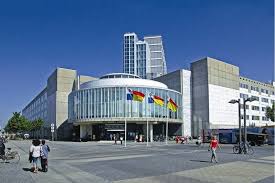 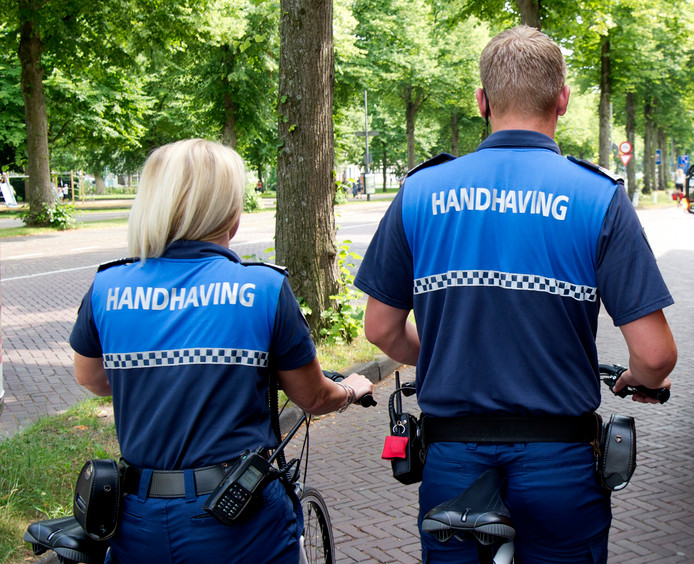 buiten
Ondersteunende ambtenaar voor politicus
trouwambtenaar
Controlerende ambtenaar
leerplichtambtenaar
Openbare orde controlerende ambtenaar
Ambtenaar burgelijke stand